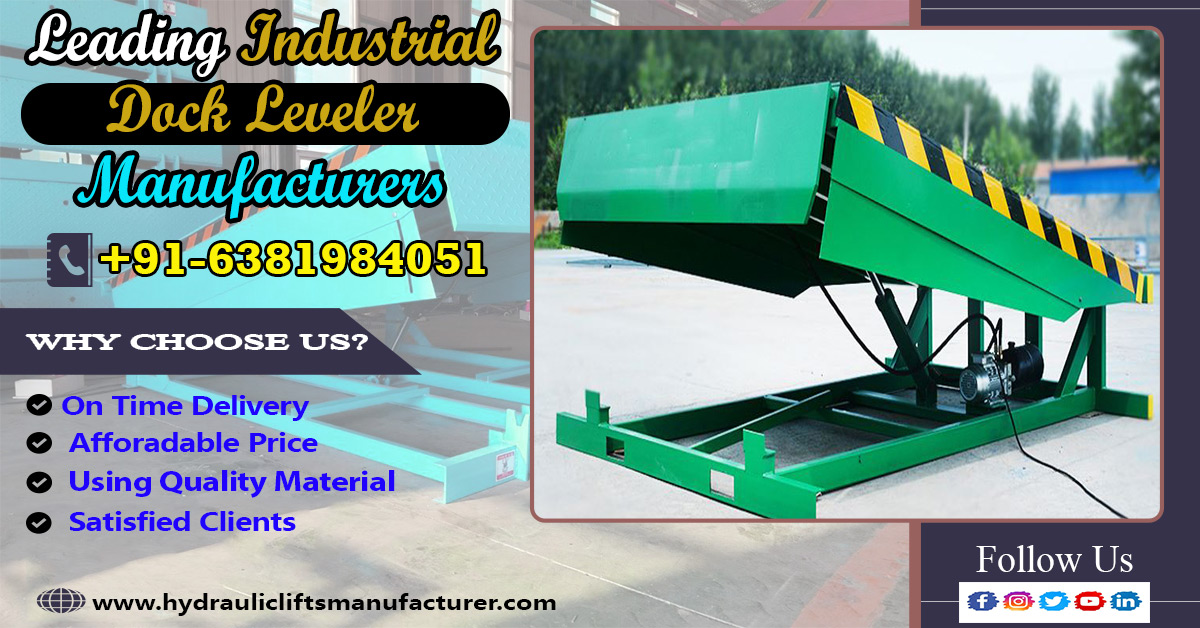 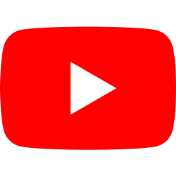 Industrial Dock Leveler Manufacturers
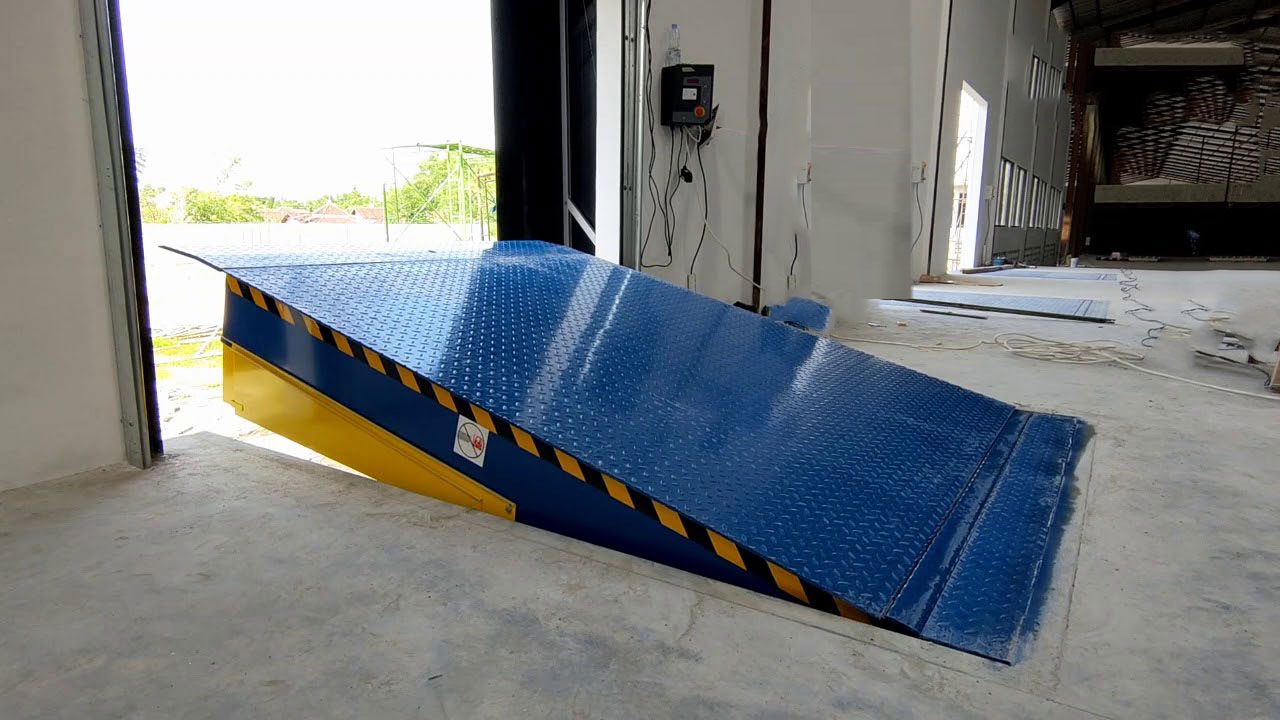 Industrial Dock Leveler Manufacturers
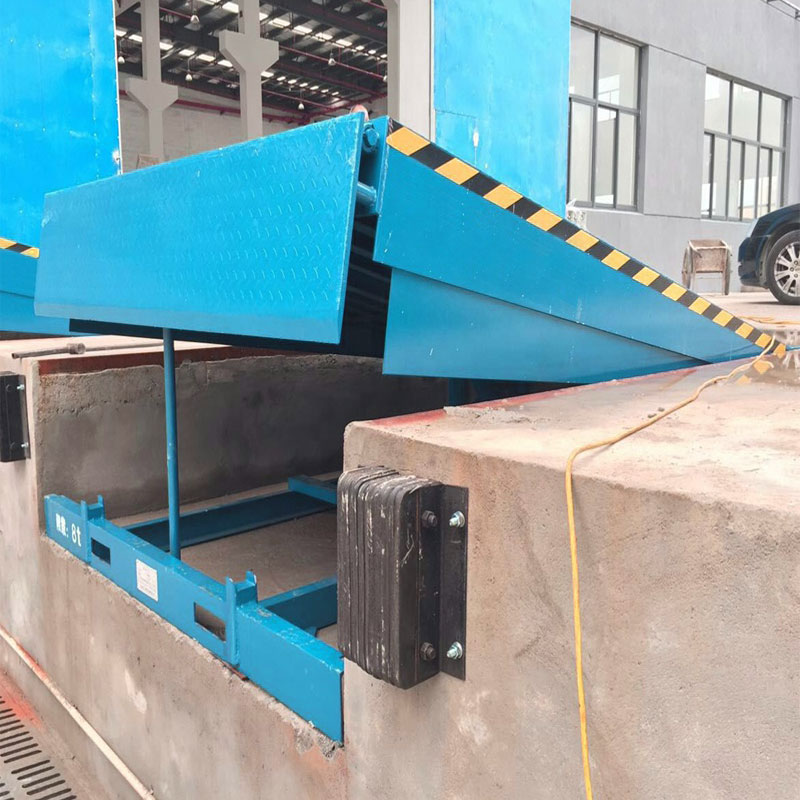 Industrial Dock Leveler Manufacturers
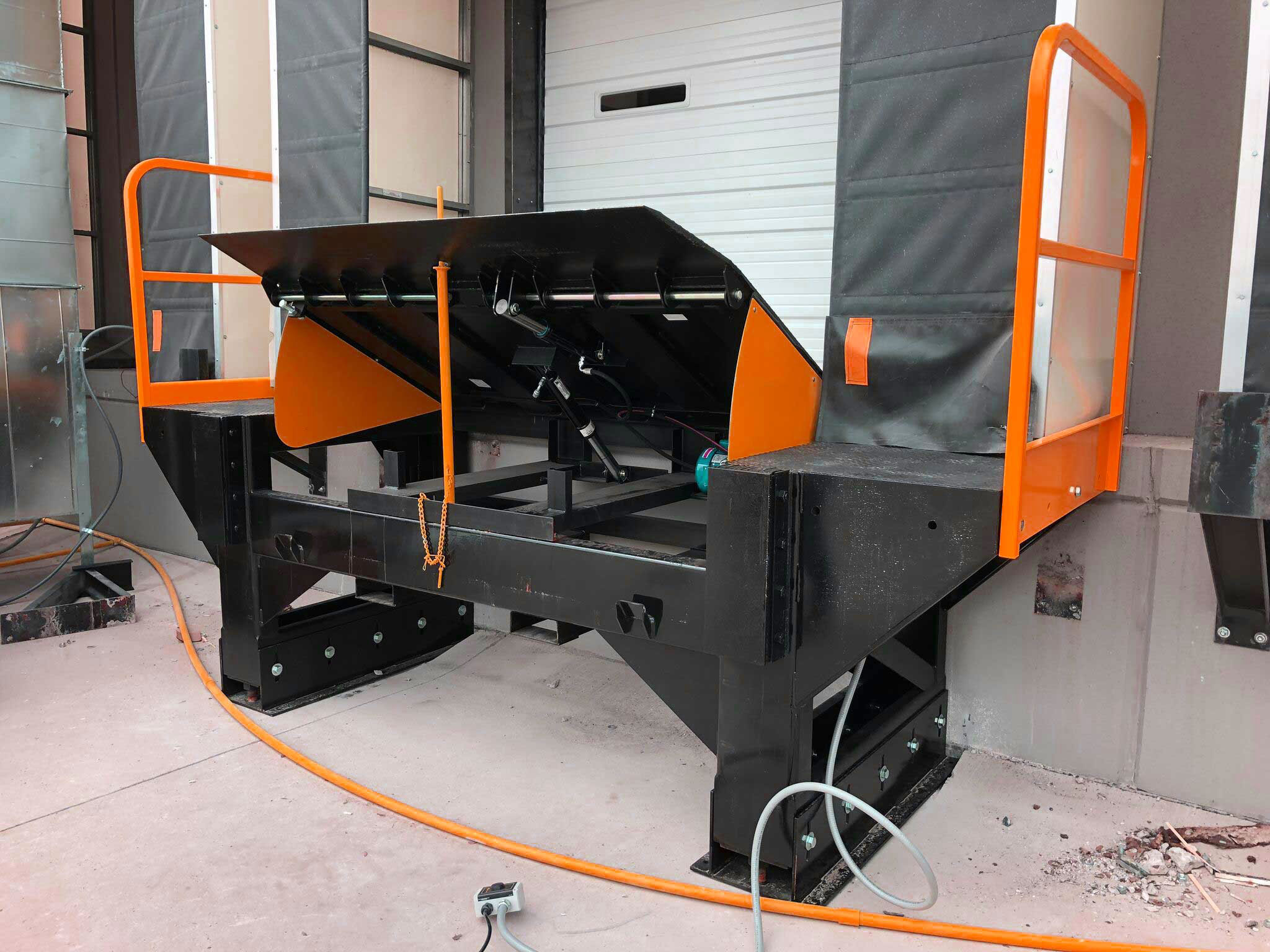 Industrial Dock Leveler Manufacturers
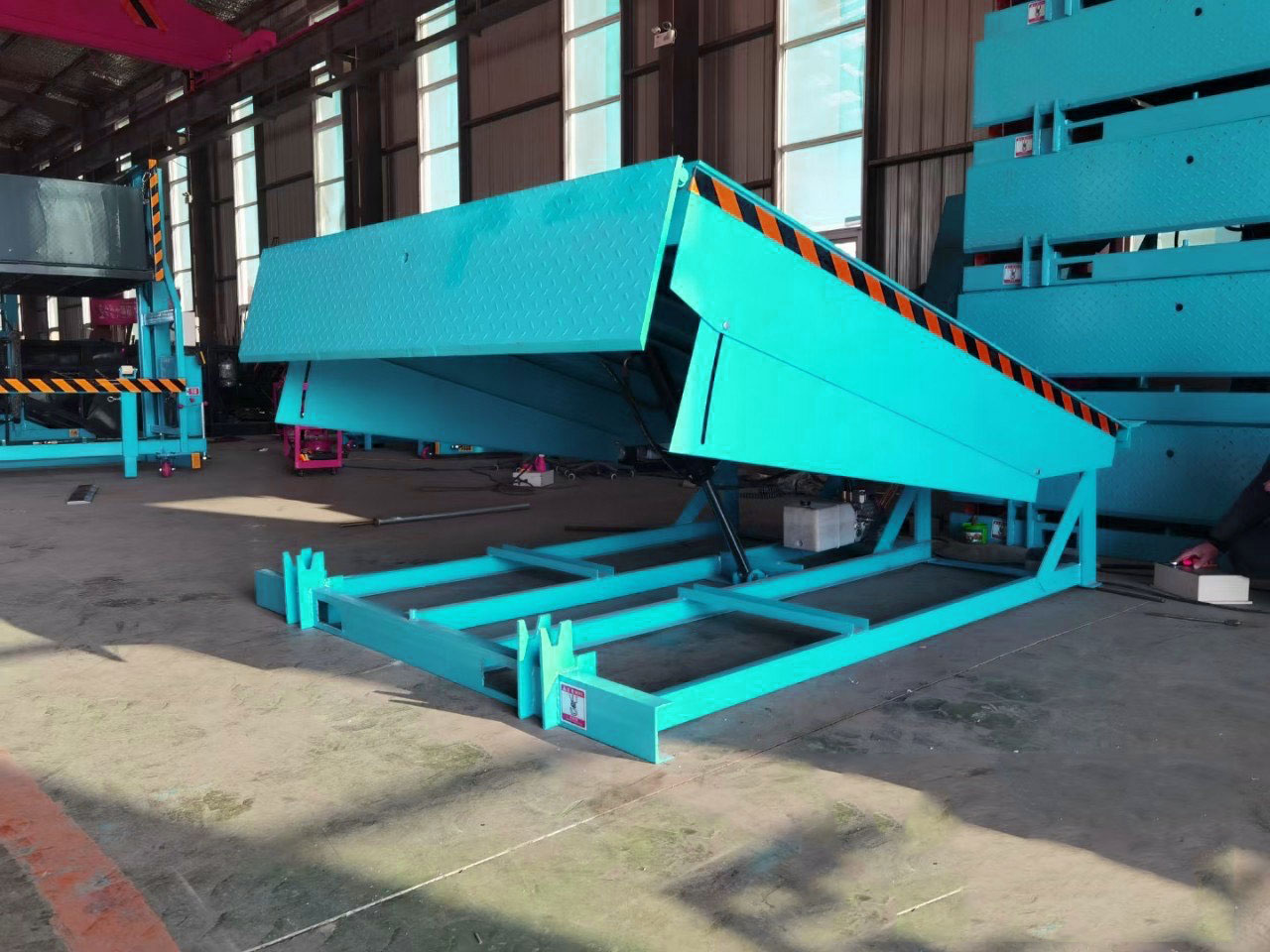